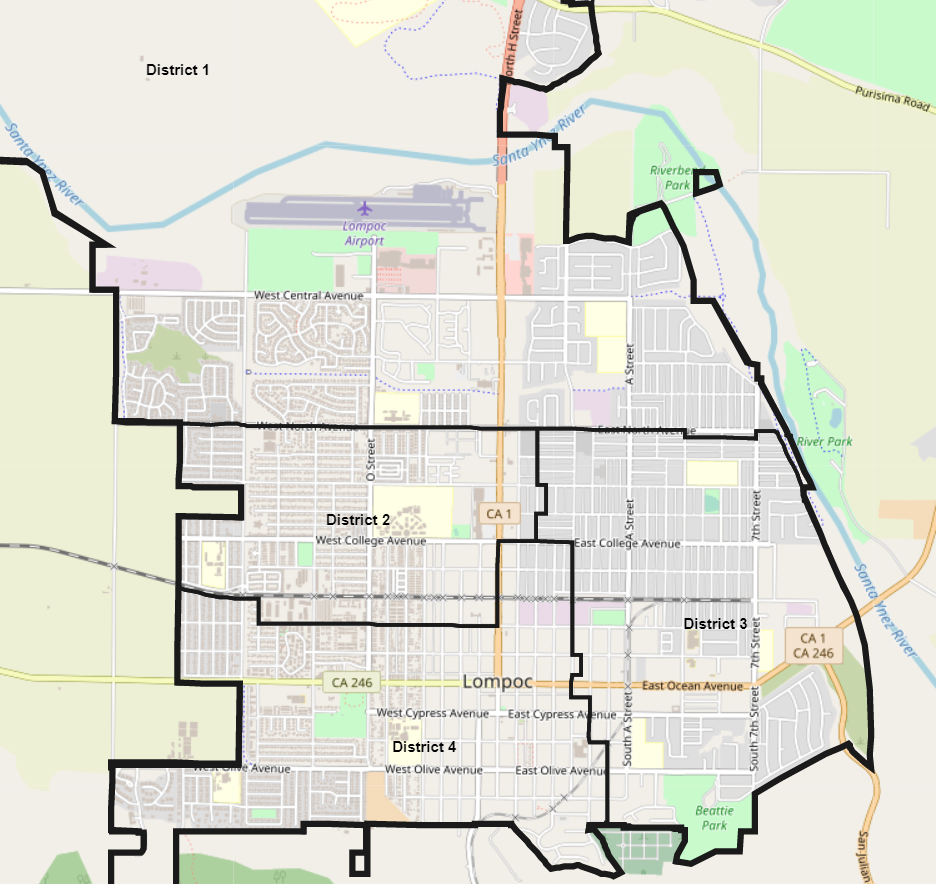 City of Lompoc2021/22 RedistrictingDr. Daniel PhillipsConsultant,National Demographics Corporation
February 2, 2022
Redistricting Process
February 2, 2022
Redistricting Rules and Goals
3. Other Traditional Redistricting Principles
1. Federal Laws
2. California Criteria for Cities
Geographically contiguous
Undivided neighborhoods and “communities of interest” (Socio-economic geographic areas that should be kept together)
Easily identifiable boundaries
Compact(Do not bypass one group of people to get to a more distant group of people)
Prohibited:
“Shall not favor or discriminate against a political party.”
Minimize voters shifted to different election years
Respect voters’ choices / continuity in office
Future population growth
Preserving the core of existing districts
Equal Population
Federal Voting Rights Act
No Racial Gerrymandering
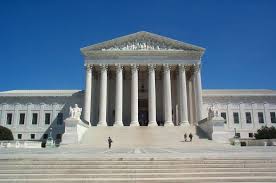 February 2, 2022
Option 1: Accept Current Districts with No Changes
Total population deviation: 6.0%
No voting rights concerns, as the districts are effective in electing candidates from protected classes
All districts are contiguous
No testimony received that the districts divide neighborhoods or communities of interest
Some boundaries may not be easily identifiable due to some seemingly arbitrary small diversions from straight lines
All districts seem to be compact
Most future growth is expected in Districts 1 and 3, but District 4 is the most underpopulated (–2.3%)
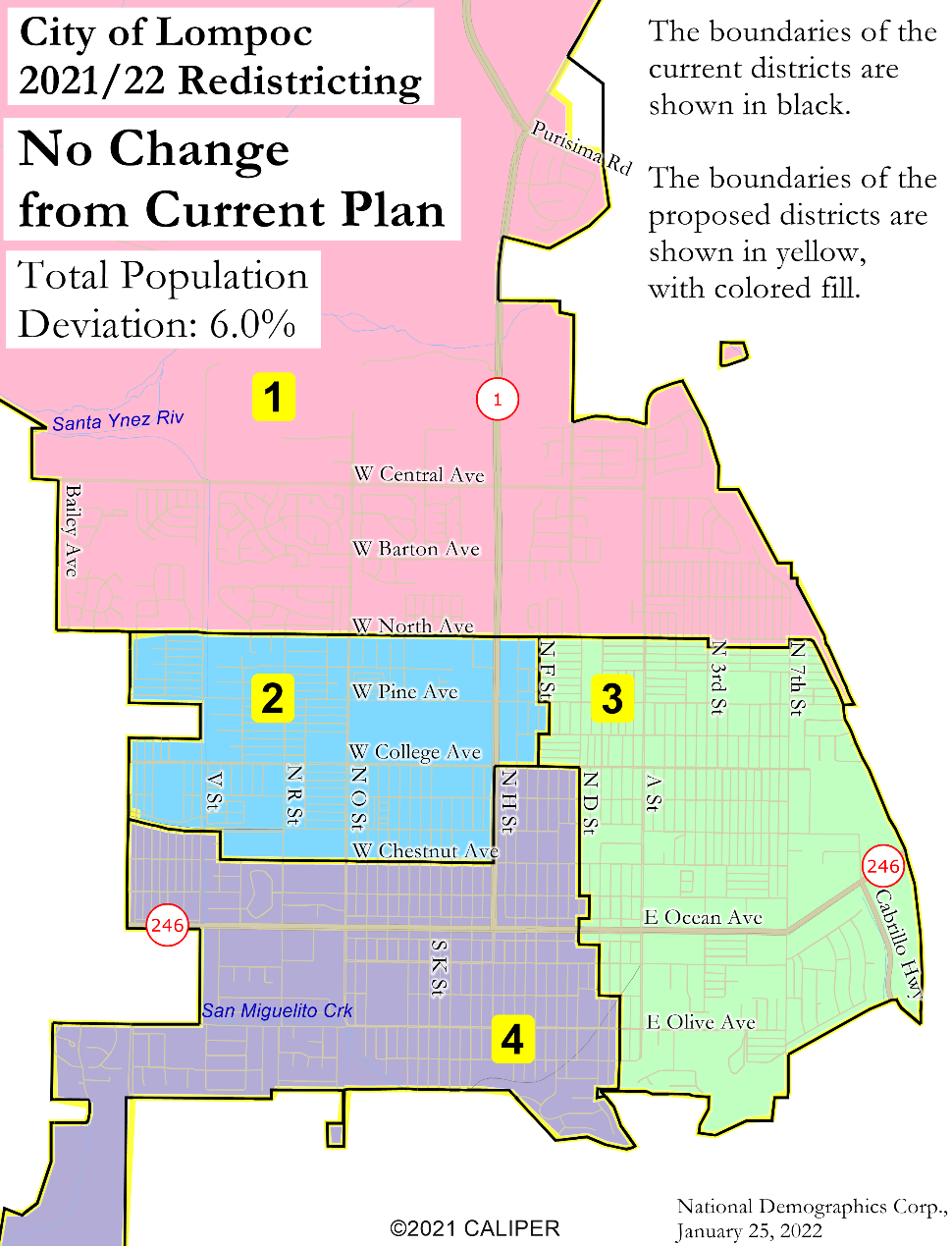 February 2, 2022
Option 2: Modify Current Districts with Minimal Changes
Total population deviation: 4.7%
No appreciable difference from the current districts in terms of voting rights, contiguity, neighborhood/ COI integrity, or compactness
0.2% of the city’s population shifts to an earlier election
No difference from the current districts in terms of continuity of office or the core of each district
Most future growth is expected in Districts 1 and 3, but District 4 is the most underpopulated (–2.5%)
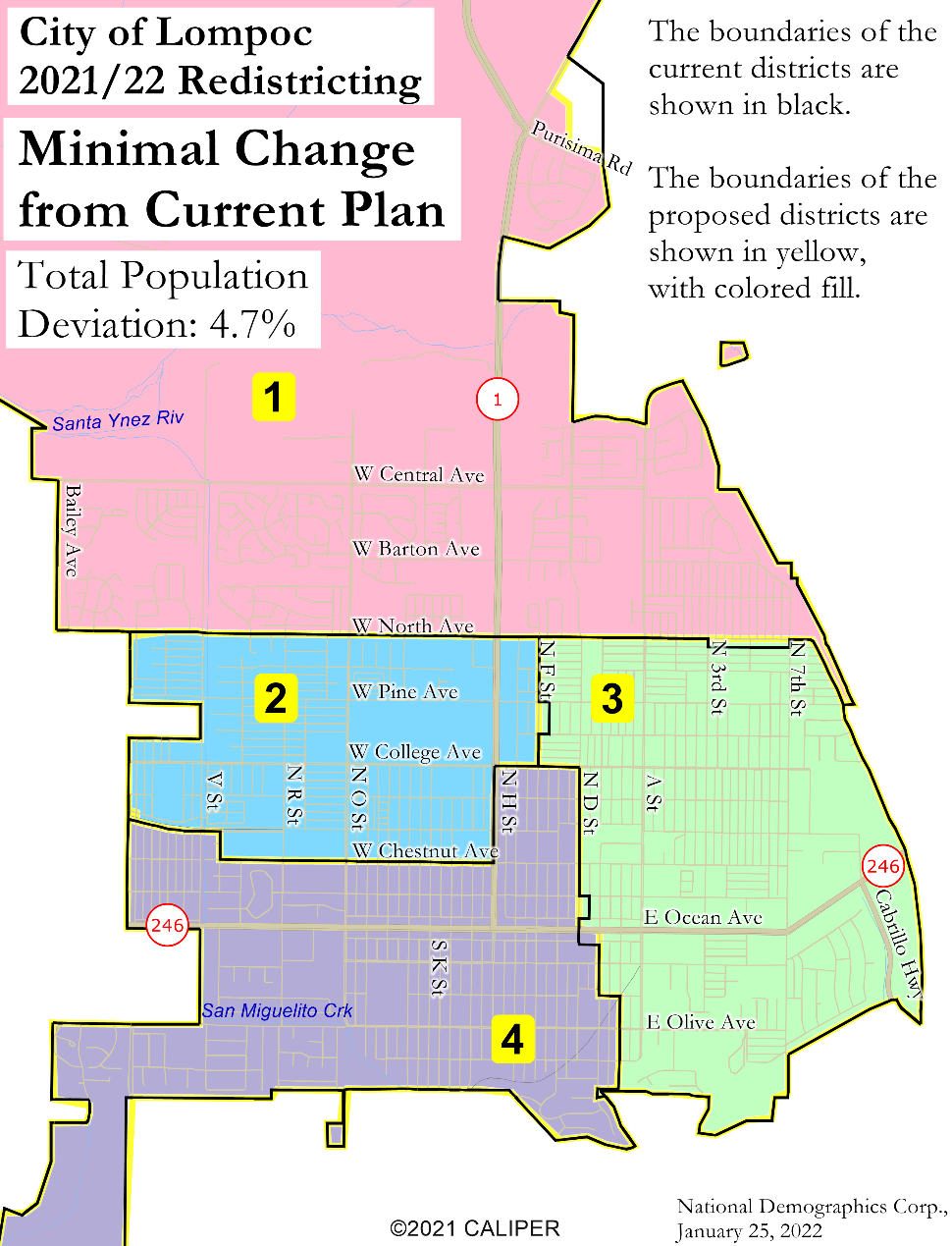 February 2, 2022
Option 3: Modify Current Districts with Moderate Changes
Total population deviation: 4.0%
No appreciable difference from the current districts in terms of voting rights, contiguity, neighborhood/ COI integrity, or compactness
Boundaries may be more easily identifiable due to shift of some boundaries to alternate streets
1.8% shifts to an earlier election, 2.7% shifts to a later election
No difference from the current districts in terms of continuity of office or the core of each district
Most future growth is expected in Districts 1 and 3, and they are the two underpopulated districts
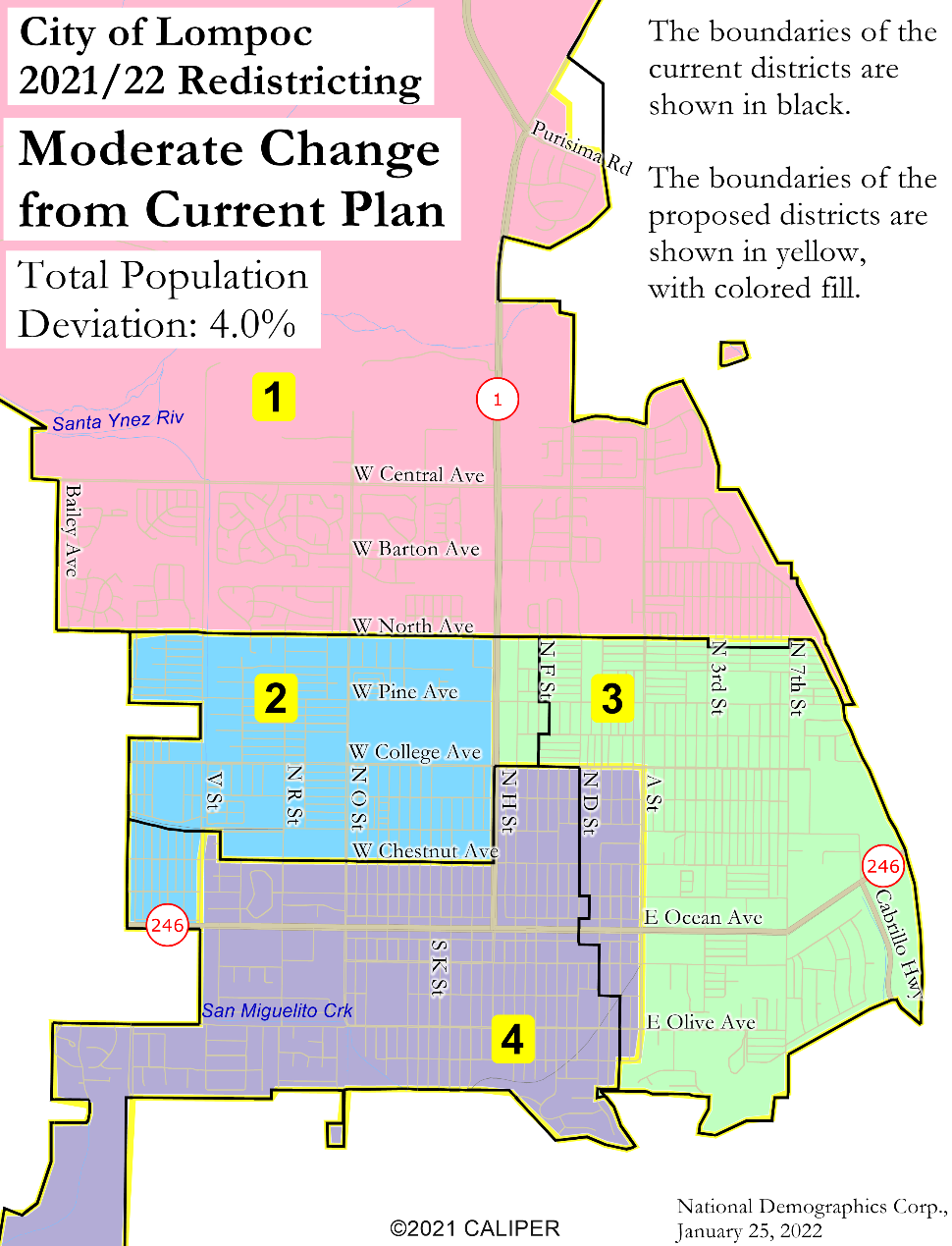 February 2, 2022
Option 4: Modify Current Districts with Significant Changes
Total population deviation: 8.4%
No appreciable difference from the current districts in terms of voting rights, contiguity, neighborhood/ COI integrity, or compactness
Boundaries may be more easily identifiable due to shift of some boundaries to alternate streets
4.0% shifts to an earlier election, 5.7% shifts to a later election
No difference from the current districts in terms of continuity of office or the core of each district
Most future growth is expected in Districts 1 and 3, but District 2 is the most underpopulated (–3.2%)
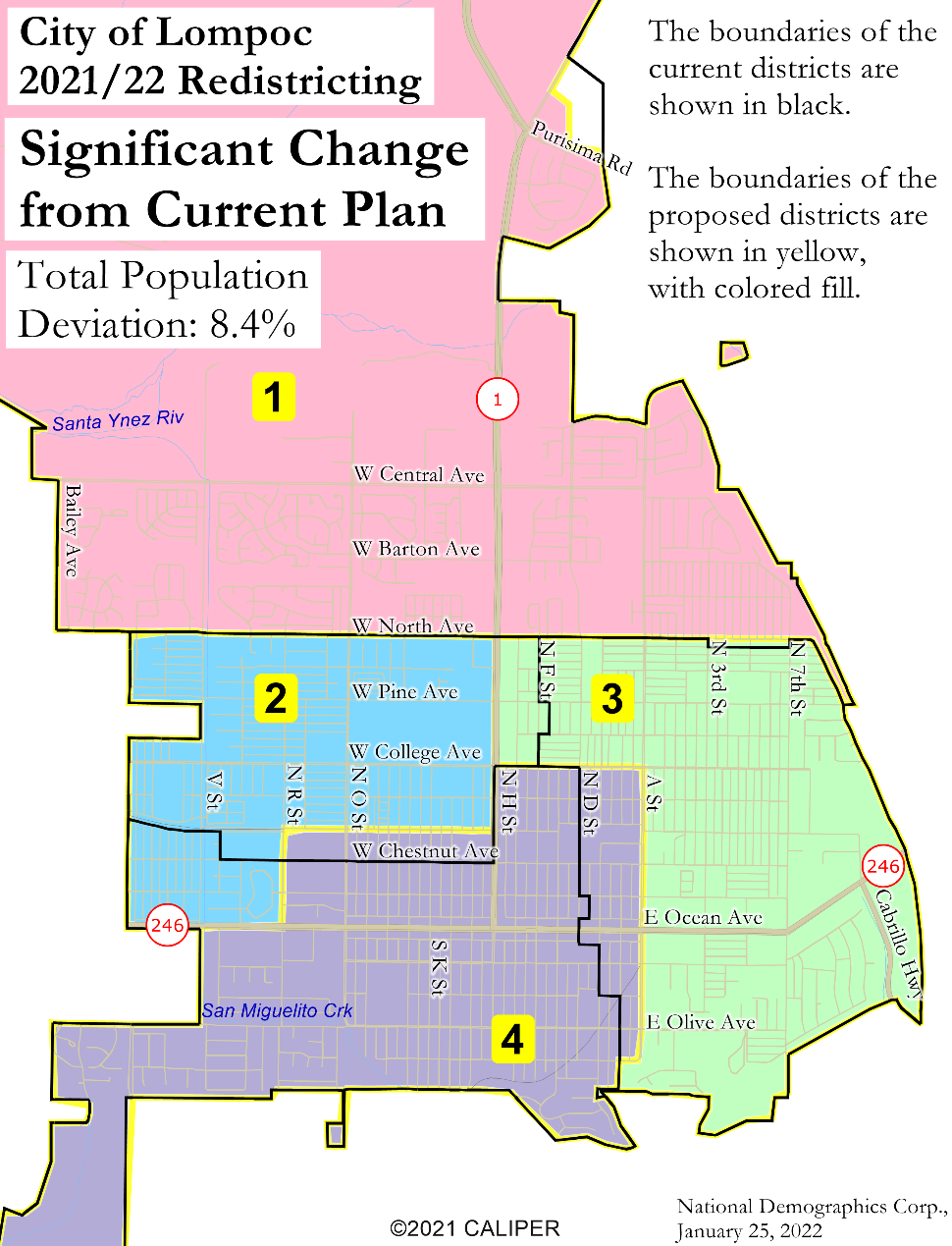 February 2, 2022
Public Hearing & Discussion
Questions about the proposed redistricting plans?
Which plan do you prefer?
What, if anything, would you like to see revised in your preferred plan?
Please refer to the Interactive Review Map for a detailed look at each plan
February 2, 2022